MY ECOFOOTPRINT
It is a measure of how much of the environment we use to support our lifestyle.  These are things we take from the environment  to live.
NATURAL RESOURCES

AIR
WATER
SOIL
FOOD
ENERGY
PLANTS - TREES
THINGS

CLOTHES
TRANSPORTATION: Cars, Moto, bike, bus.
APPLIANCES: Fridge, T.V.s, Microwave, Sound system, Video game consoles, computers.
BOOKS
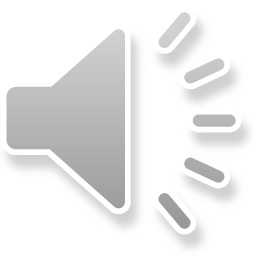 ENVIRONMENTAL PROBLEMS
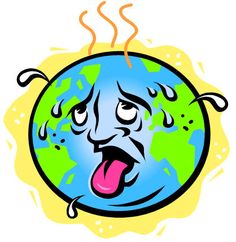 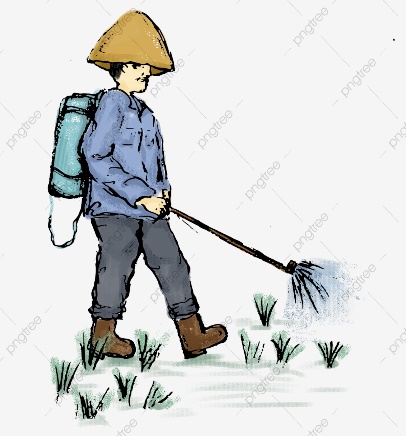 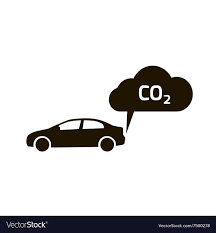 Pesticides
Fumes of cars
Rubbish
Global warming
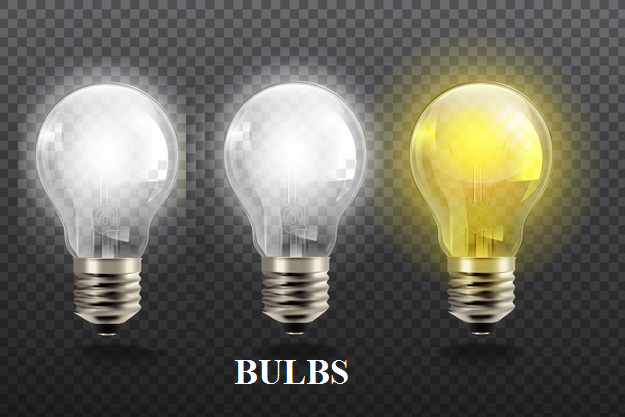 Energy consumption
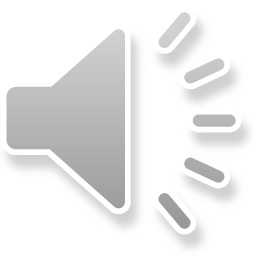 ENVIRONMENTAL PROBLEMS
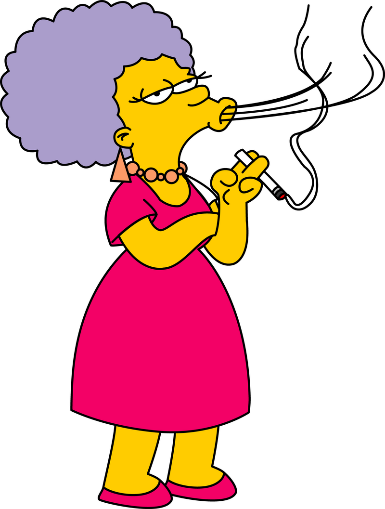 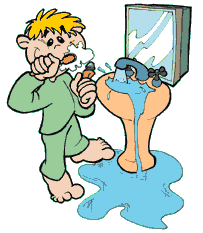 Deforestation
Water waste
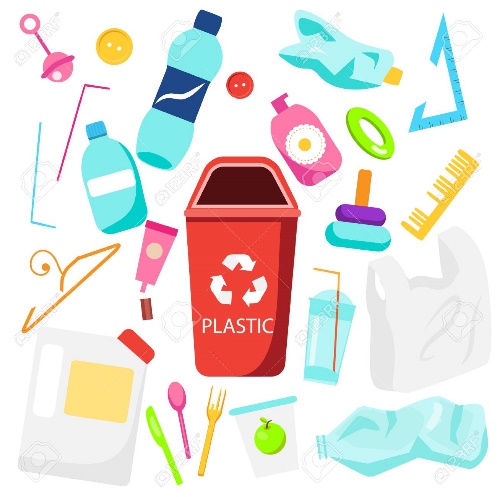 Smoking
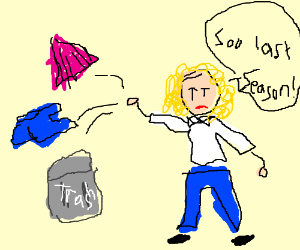 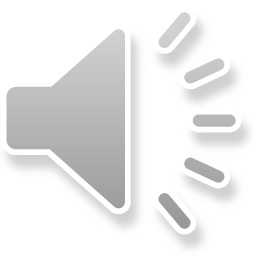 Throw away
Use of plastic
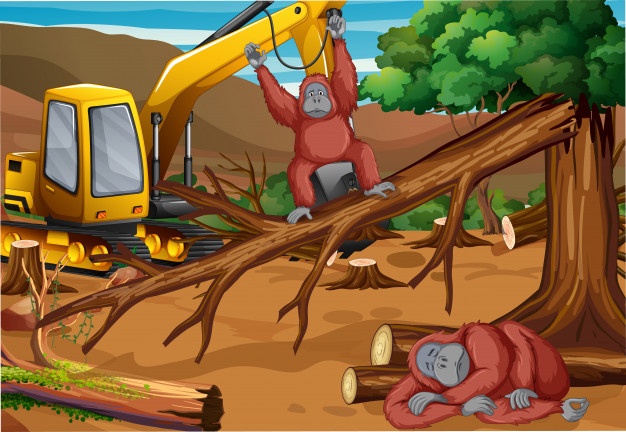 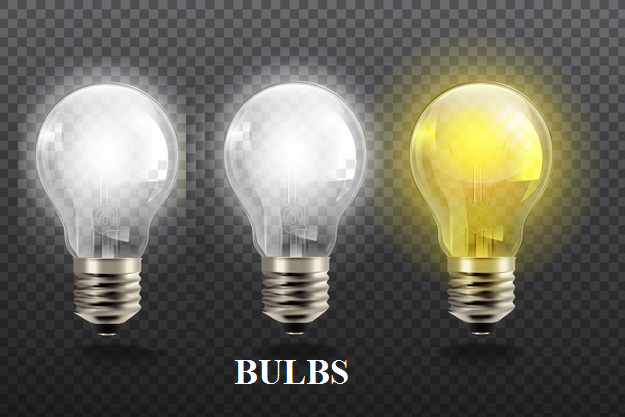 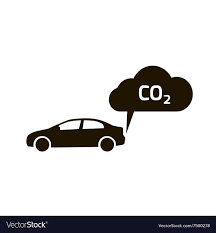 Pesticides
Rubbish
Water waste
Smoke
Throw Away
Deforestation
Fumes of cars
Use of plastic
Energy consumption
Global Warming
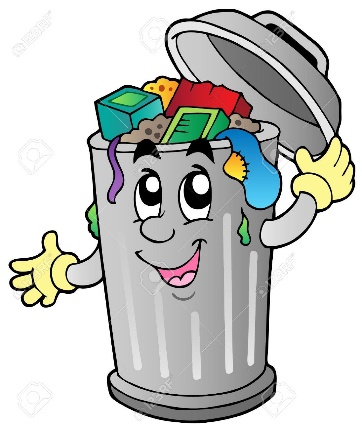 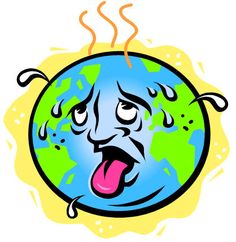 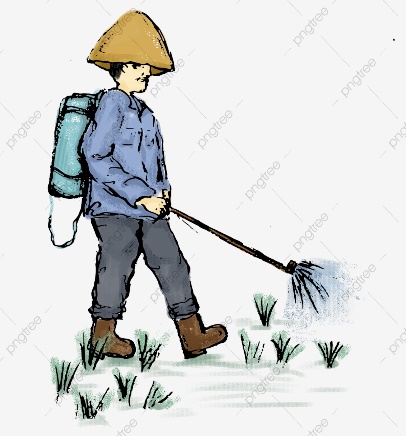 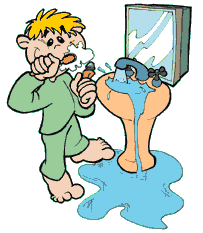 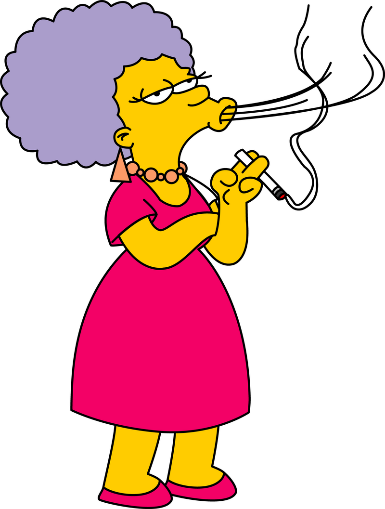 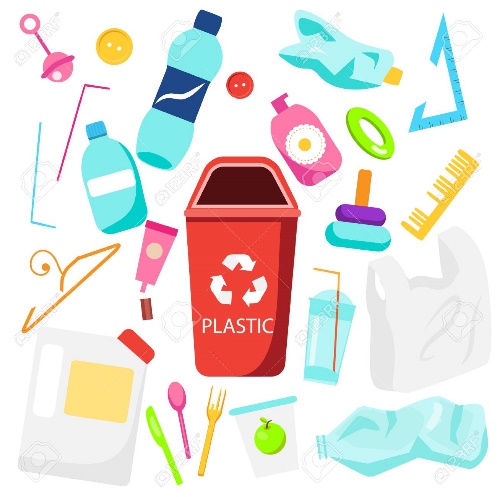 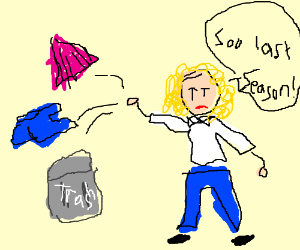 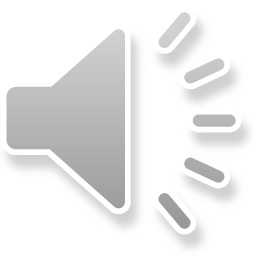